ÇOCUK RUH SAĞLIĞI VE
 ETKİLEYEN FAKTÖRLER
Eski çağlarda ruh hastaları toplumun dışına itilmekteydi. Hatta özellikle batı toplumlarında ruh hastaları, içlerine kötü ruhlar girdiği gerekçesiyle cezalandırılmışlardır, içinde bulunduğumuz yüzyılın başında ruh sağlığı sorunlarının oluşumu, belirtileri daha iyi yorumlanmaya başlamıştır. 
  Ruh hastalarının tedavi edilmesi için çeşitli ilâçlar kullanılmaya başlanmış ve iyi sonuçlar elde edilmiştir.
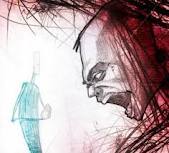 Başlangıçta uzun süreli olarak akıl hastanelerine kapatılan hastalar daha sonra kısa sürelerde tedavi edilerek topluma kazandırılmaya yönelik uygulamalar yapılmıştı.
Günümüzde ruh hastaları modern yöntemlerle tedavi edilmekte ve başarılı sonuçlar alınmaktadır.
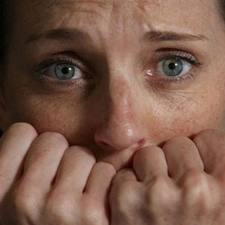 Ruh  sağlığını kaybeden kişilerin iş verimi ve çevreleriyle olan ilişkileri düzensizdir. Kendine güvensiz, kaygılı ve karamsar bir duruma girer.
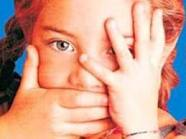 Sağlık kavramı içerisinde en kolay tanımlananı , bedensel sağlık kavramıdır.Sosyal ve ruhsal sağlığın tanımlanmasıyla ilgili çeşitli zorluklar vardır. 
  Ruh sağlığı kişinin kendisiyle ve çevresiyle uyum içinde olması, aynı zamanda çevresiyle barışık olmasıdır.
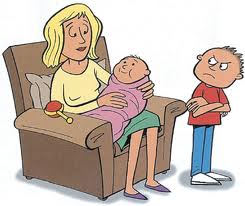 Kişiler ruhsal açıdan sağlıklı olması için bazı özellikleri taşımalıdır. 
Bunlar:
• Kişi çevresiyle uyumlu ilişkiler içinde olmalıdır:• Kişi kendisine güvenmelidir.• Kişide korku, kuşku, üzüntü, endişe gibi saplantılar olmamalıdır.• Bulunduğu arkadaş çevresinde uyumlu, tutarlı ve güven verici olmalıdır. Çevresindeki kişilerle sevgi, saygı ve hoşgörüye dayalı ilişkiler kurmalıdır.
•Kişinin hayatında karşılaştığı çeşitli sorunlar olabilir.Sorunlarını çözmek için çeşitli yollar aramalı ve gerçekçi çözüm yolları bulmalıdır.•Kişinin kendi mesleği dışında eğlendirici, dinlendirici çeşitli hobileri olmalıdır.
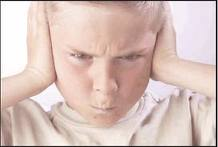 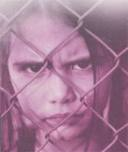 Psikoloji, ruh sağlığının genel ilkelerini ve özelliklerini deneysel çalışmalar yoluyla inceler. İnceleme alanında sağlıklı insan ele alınır. Psikiyatri ise tıpta bir uzmanlık alanıdır. Bu hekimlik dalı ruh sağlığını bedensel ve sosyal yönleriyle ele alır. 
      Kişinin ruhsal hastalıklardan korunmasını, sorunlarının teşhis ve tedavisini konu edinir.
RUH SAĞLIĞINI ETKİLEYEN FAKTÖRLER
KALITIM VE ÇEVRE
Kalıtım
       Bir çocuk, anadan gelen ve yumurta denilen bir tohum hücresi ile, babadan gelen ve sperm adı verilen başka bir tohum hücresinin birleşmesinden meydana gelir. (Dölüt). Canlıların her hücresinde, ince iplikçikler şeklinde bazı kromozomlar vardır. Yumurta ve sperm hücrelerinden dölüt'e 23'er tane kromozom verilir, insan bedeninin her hücresinde 46 kromozom bulunur. Kromozomlar içinde insanın göz, saç, ten rengini yüz şeklini, zekasını çeşitli yeteneklerini belirleyen binlerce gen bulunur.
ÇEVRE
Doğum Öncesi Çevre
 
Annenin beslenmesi 
Annenin hastalanması     
Annenin sigara, alkol kullanımı
Doğum Sonrası Çevre
 
Besin -   Diğer insanlar 
Hava  -   Örf, adetler 
Sıcaklık -Gelenek, görenekler,Işık
Atmosfer basıncı
İnsan çevresi doğum öncesi ve doğum sonrası çevre olarak iki ana bölüme ayrılır.
Ruh sağlığı etkileyen faktörler kişisel faktörler ve çevresel faktörler olmak üzere iki gruba ayrılır. Bunları aşağıdaki gibi açıklayabiliriz.
Ruh sağlığını etkileyen kişisel faktörler:• Yaş ve cinsiyet,• Kişinin alışkanlıkları,• Meslek ve medenî durum,• Beden sağlığı.
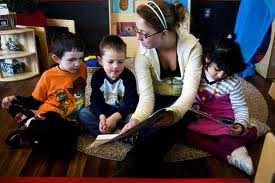